How do the planets in the solar system differ?
Science - Space
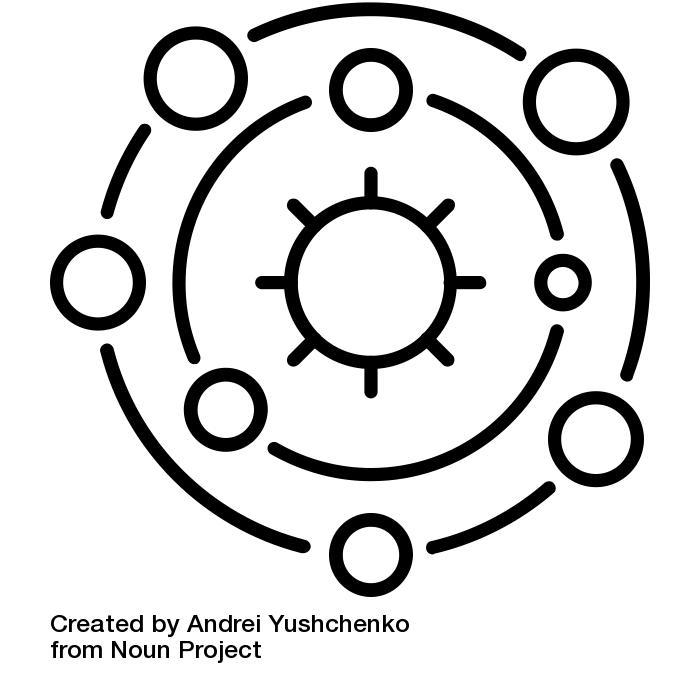 Miss Hummel
solar system by Andrei Yushchenko from the Noun Project
‹#›
[Speaker Notes: Hi everyone! My name is Miss Hummel and together, we will be answering the question: What is the solar system?






In this lesson we will discuss what we can find in our solar system. We will also discuss what a planet, moon and space dust is. Finally, we will examine the differences between Asteroids, Meteoroids, Meteors and Meteorites.]
Preparation for the lesson:
‹#›
Complete this mnemonic
‹#›
Complete this mnemonic
‹#›
Thinking Task:
How long does it take Mercury to orbit the Sun?
‹#›
[Speaker Notes: You are now going to pause the video to label the diagram with the parts of the lever.]
Thinking Tasks
Why does Mars’s atmosphere trap a large amount of heat?
Why is the surface of Mars red?
‹#›
[Speaker Notes: You are now going to pause the video to label the diagram with the parts of the lever.]
Write the names of the object from the solar system being described below:
- the largest object in the solar system that the solar  system was named after
- large spheres of rock that orbit around the sun
- large balls of rock that orbit planets
- an example of another rocky object that can be found in the solar system
- leftover material from stars that have exploded in the past
‹#›
[Speaker Notes: Image from Oak illustrator

I would now like you to pause the video to answer this question


What are three examples of things that use pulleys?

Resume once you are finished answering the question.]
Thinking Task:
What is the Big Red Spot?
‹#›
[Speaker Notes: You are now going to pause the video to label the diagram with the parts of the lever.]
Thinking Task:
What is Saturn famous for?
‹#›
[Speaker Notes: You are now going to pause the video to label the diagram with the parts of the lever.]
Question to answer:
Write down one difference between Uranus and Neptune.
‹#›
[Speaker Notes: You are now going to pause the video to label the diagram with the parts of the lever.]
Sort these descriptions into ‘Inner rocky planets’ or ‘Outer gas giants’:
-	Closer to the Sun 
-	Further away from the Sun 
-	Mostly made from gas 
-	Mostly solid rock 
-	The colder planets 
-	The warmer planets 
-	Often have rings of dust and rock around them
‹#›
[Speaker Notes: Image from Oak illustrator

I would now like you to pause the video to answer this question


What are three examples of things that use pulleys?

Resume once you are finished answering the question.]
Read the clues and work out which planet is which below:
1)	Which planet is the hottest planet? ___________________ 
2)	Which is the largest planet? ___________________
3)	Which planet spins on its side? ___________________
4)	Which planet is the closest to the Sun? ___________________
5)	Which planet is red due to iron minerals in its surface? ________________
6)	Which planet is the furthest away from the Sun? ___________________
7)	Which planet is known for its 7 rings that are easy to see? _______________
‹#›
[Speaker Notes: Image from Oak illustrator

I would now like you to pause the video to answer this question


What are three examples of things that use pulleys?

Resume once you are finished answering the question.]
Thinking Task:
Why might it be difficult to study planets in detail?
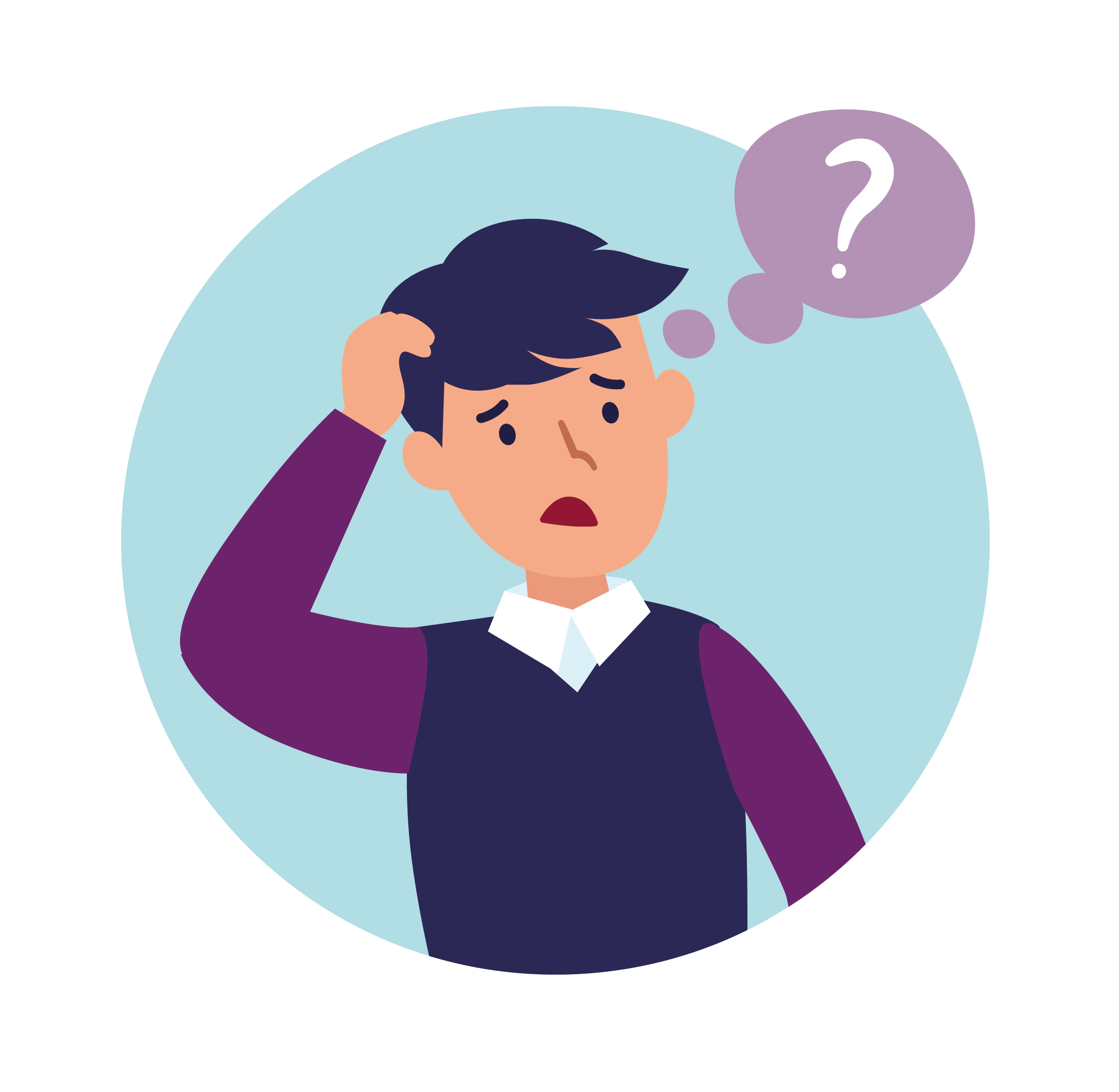 ‹#›
[Speaker Notes: I would now like you to pause the video to answer this question


What are three examples of things that use gears?

Resume once you are finished answering the question.]